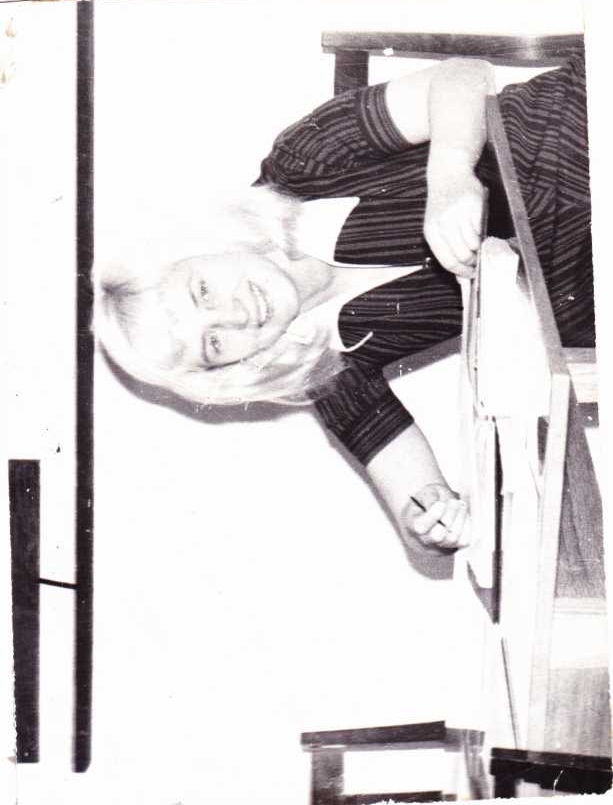 Слово об учителе
Вера Михайловна Федерякина
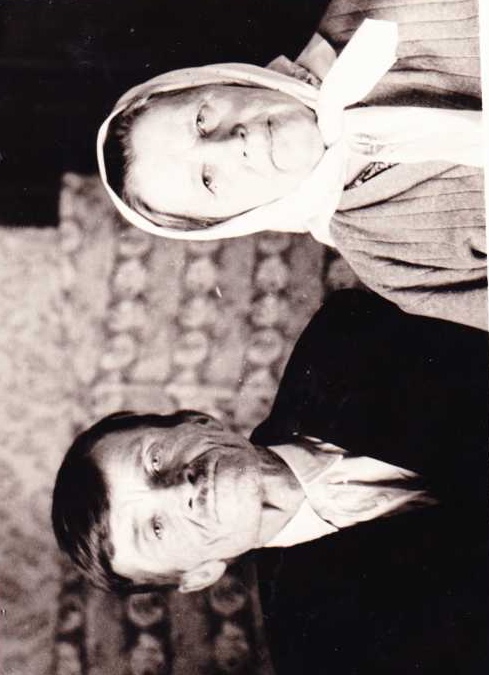 Мои родители научили меня всему лучшему. Главное – любить человека.
Подмазкины
Папа Михаил Фёдорович
Мама Анна Леонтьевна - крестьяне
В 1936 году в Псковской (Великолукской) области, Невельском районе, в деревне Хвалово-Иваново в крестьянской семье родилась Вера Подмазкина.
Достойных сыновей и дочерей вырастила простая крестьянская семья.
1975
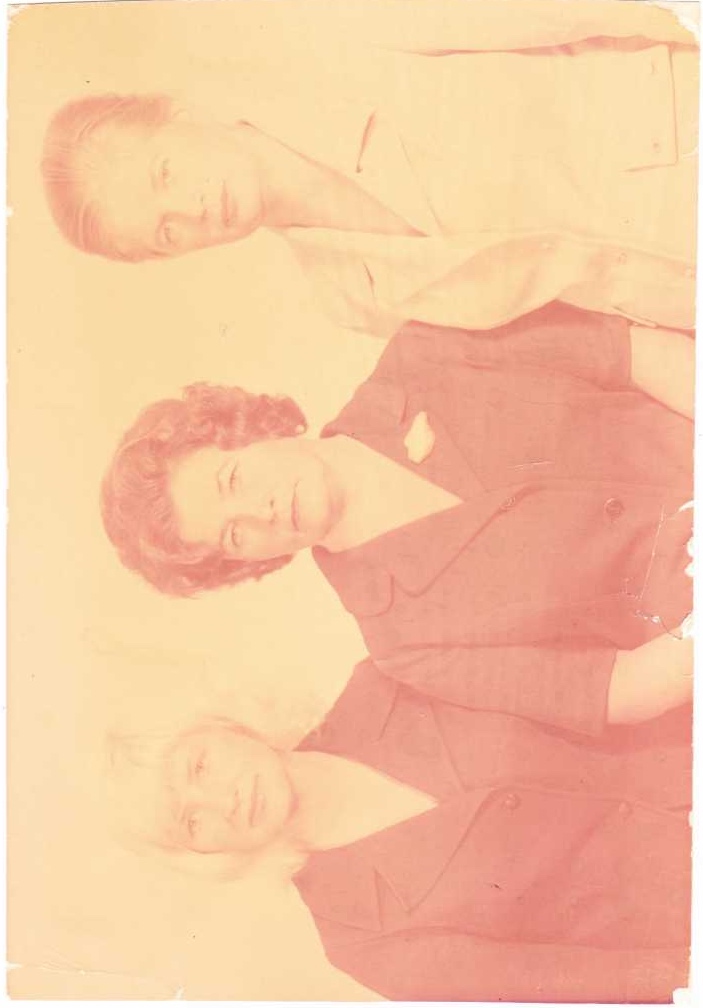 Все девочки стали педагогами:
	Зинаида – Ветеран труда
Людмила – Отличник народного образования
Вера – Заслуженный учитель РФ,
а сыновья
Борис – Заслуженный строитель РФ
Анатолий –начальник инструментального цеха   Великолукского паровозоремонтного завода.
1951–1955 – время студенчества
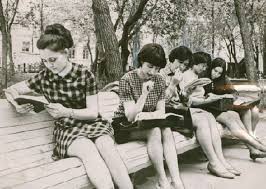 В 1951 году, несмотря на большой конкурс, удалось поступить в педагогическое училище.

В 1951 г. стала в комсомолкой.
С1955 г. – по распределению работала 3 года в Киргизии (Предгорие Тянь-Шаня) в Уч-Имчекской семилетней школе Ленинопольского района.
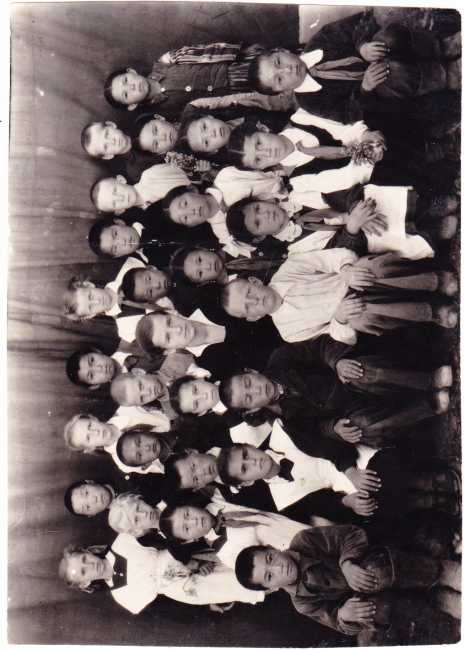 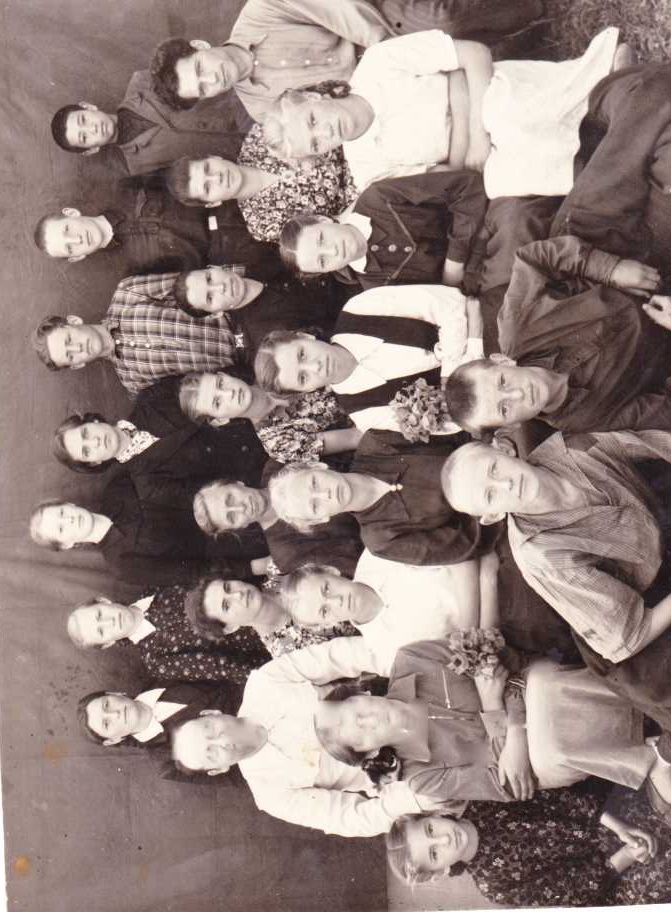 Первые питомцы были немцы и «киргизята», которые сначала совсем не говорили по-русски.
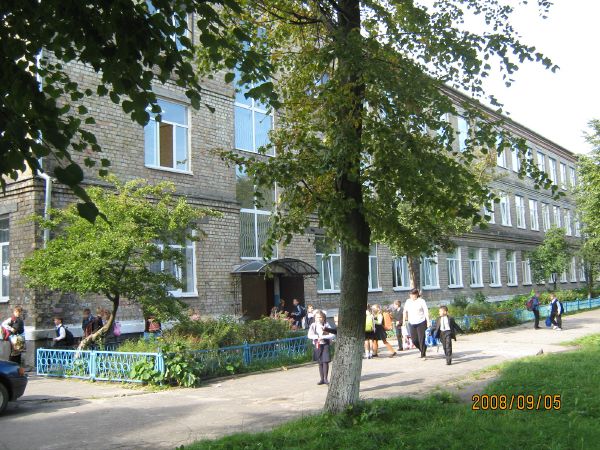 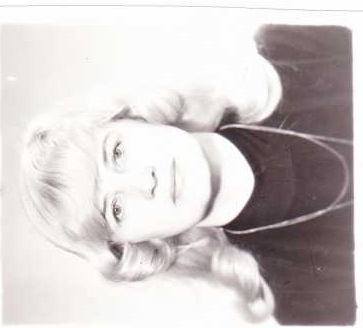 1958 год
Благодаря Ольге Алексеевне Поляшовой, Вера Михайловна была принята на работу в город Светлый Калининградской области в школу №1 учителем начальных классов.
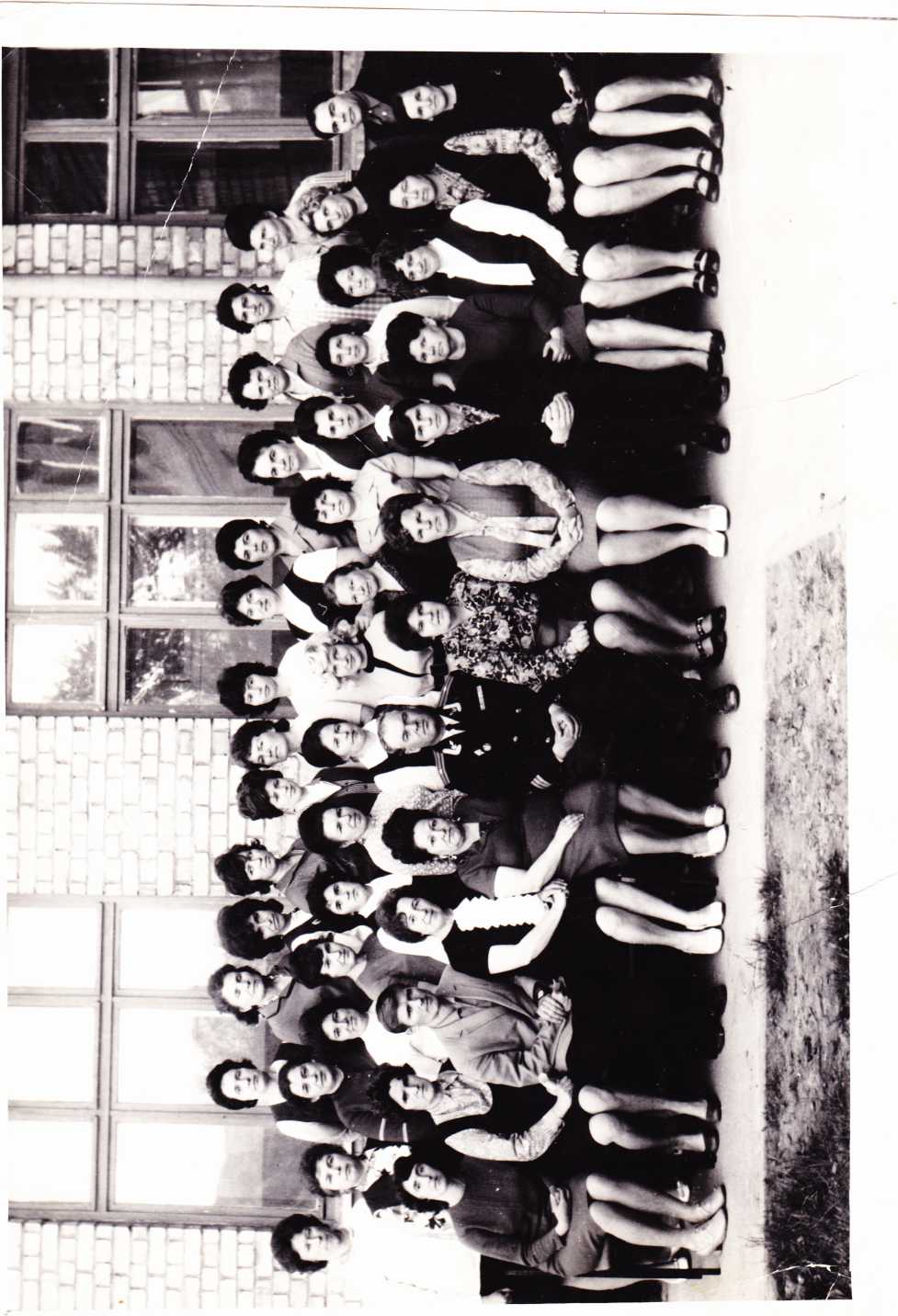 Конец 60-х годов
60-е годы               в походе
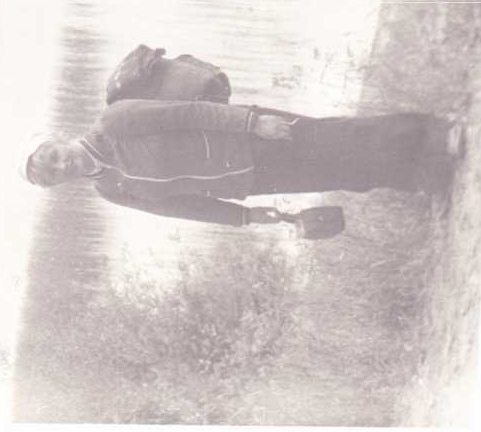 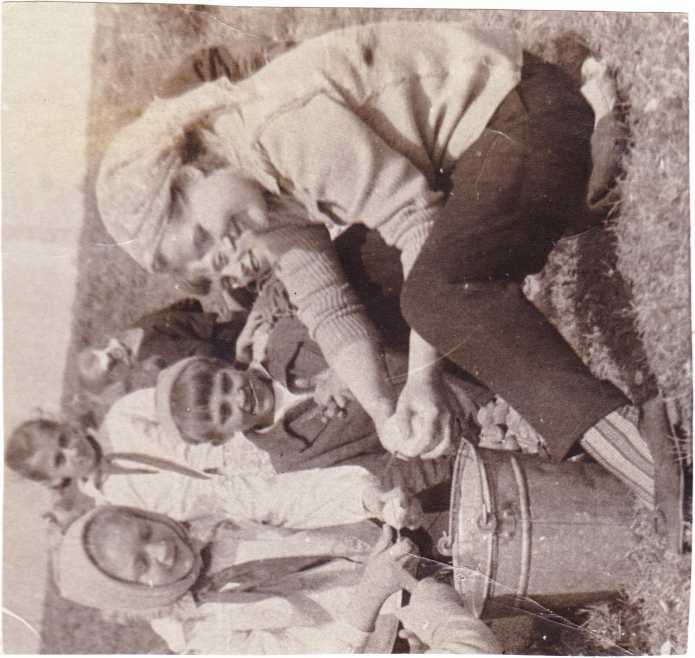 На уроках любимого учителя
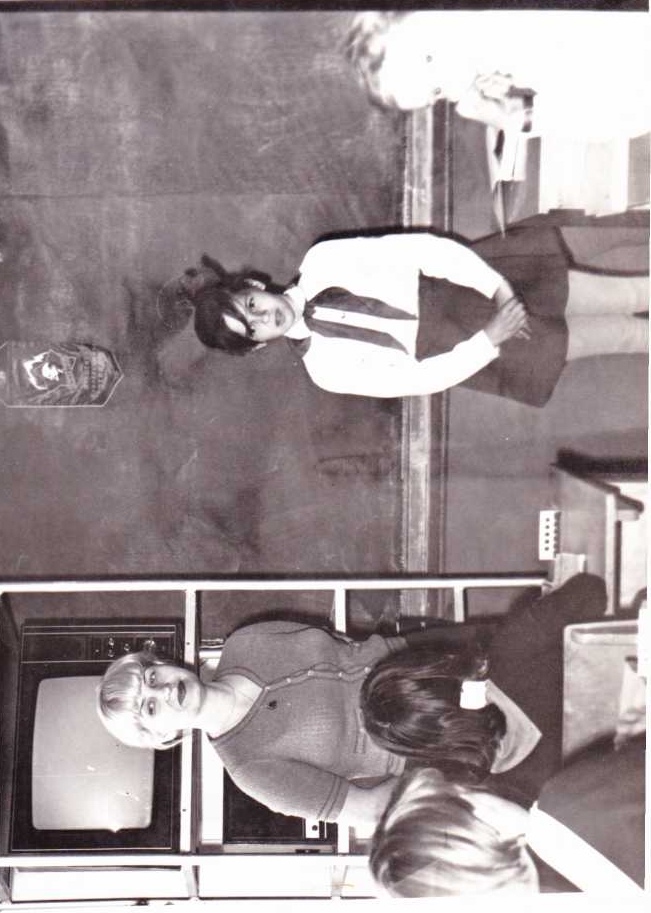 70-е годы
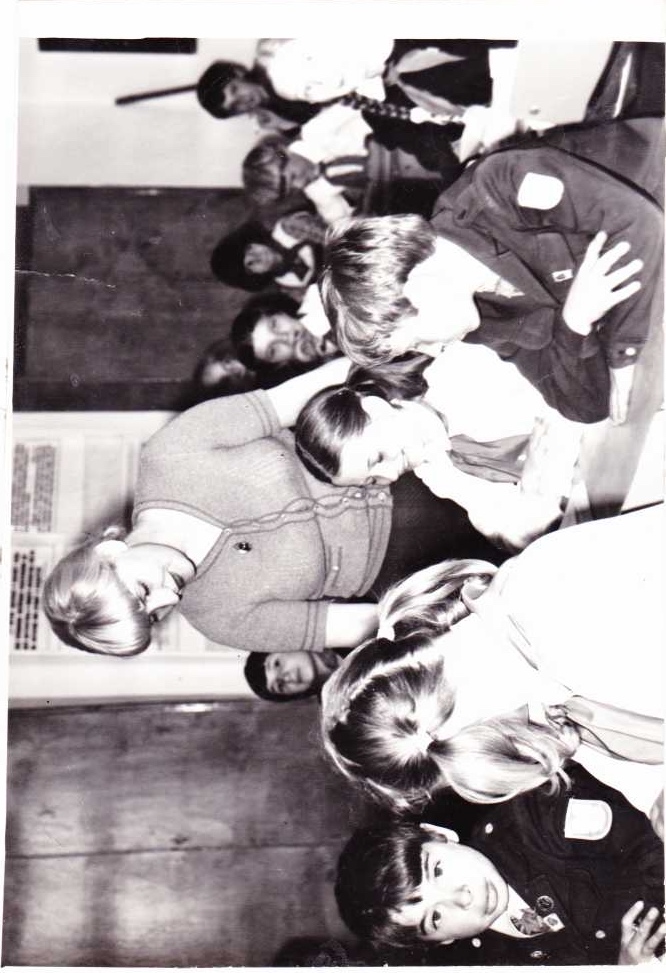 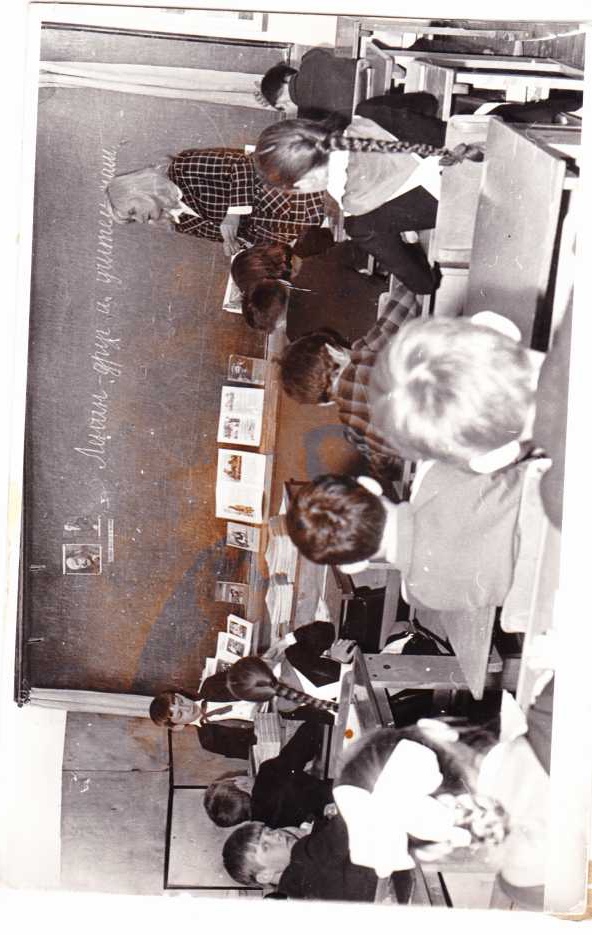 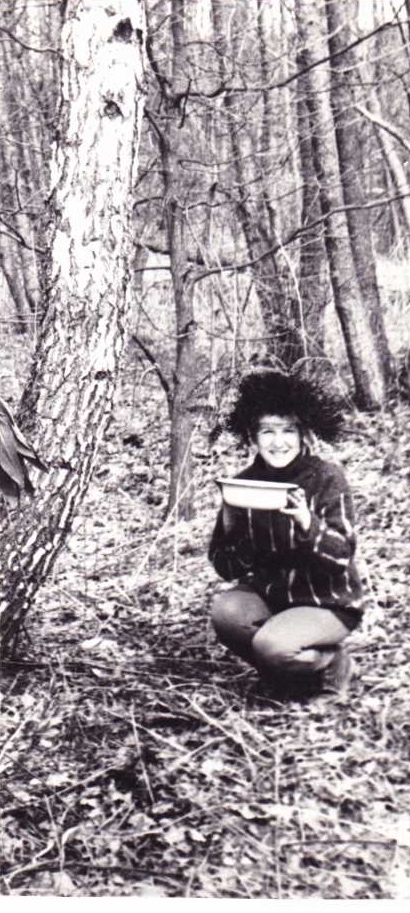 Мои  ученики
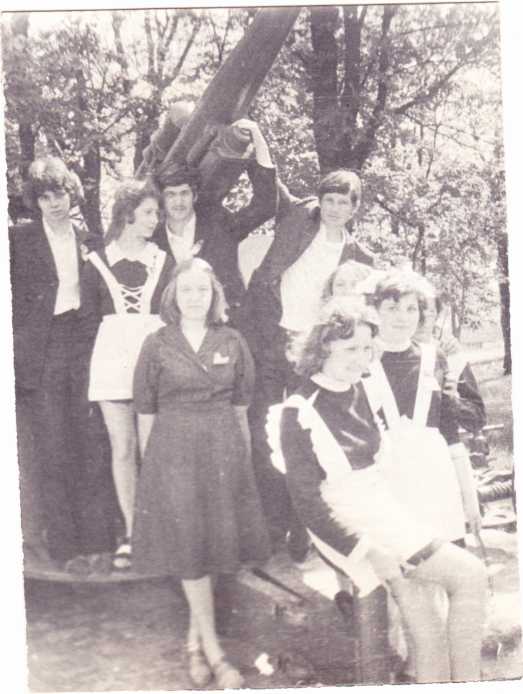 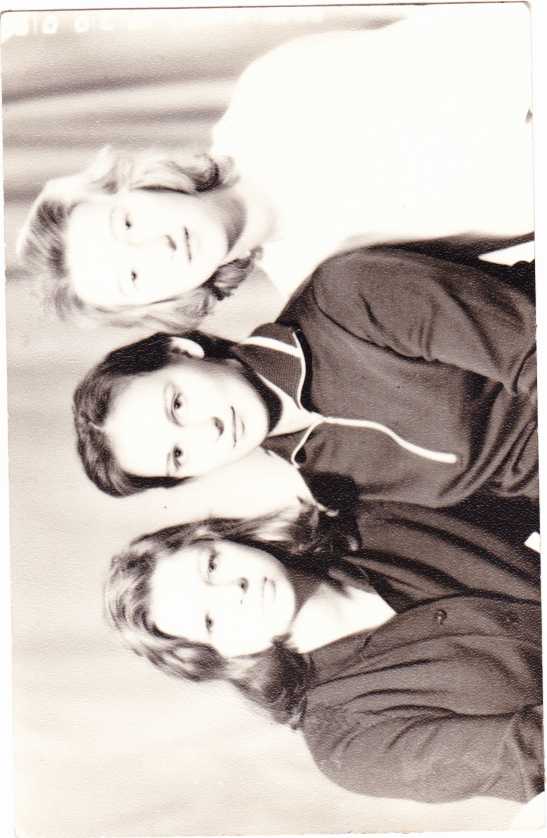 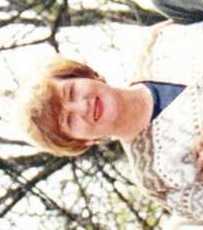 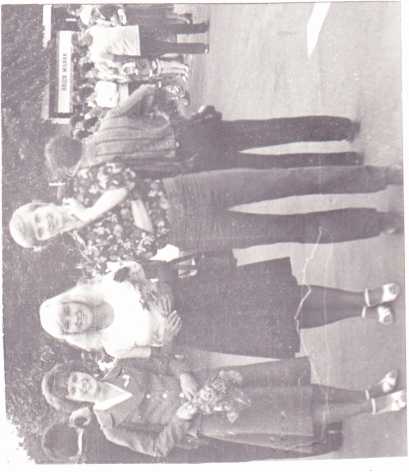 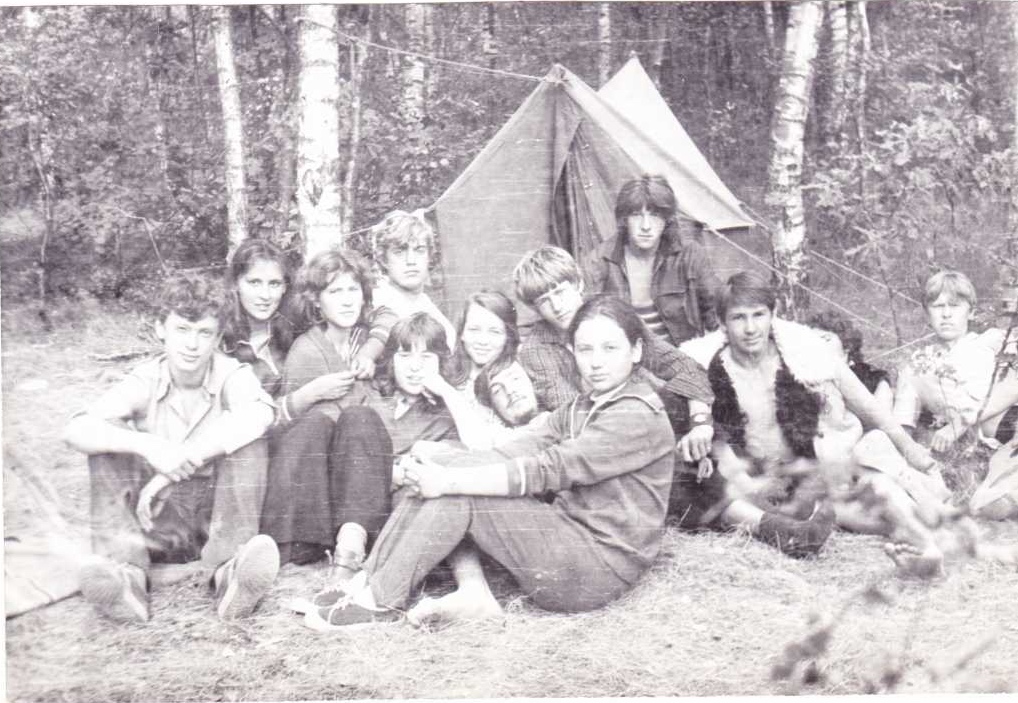 Май 1977
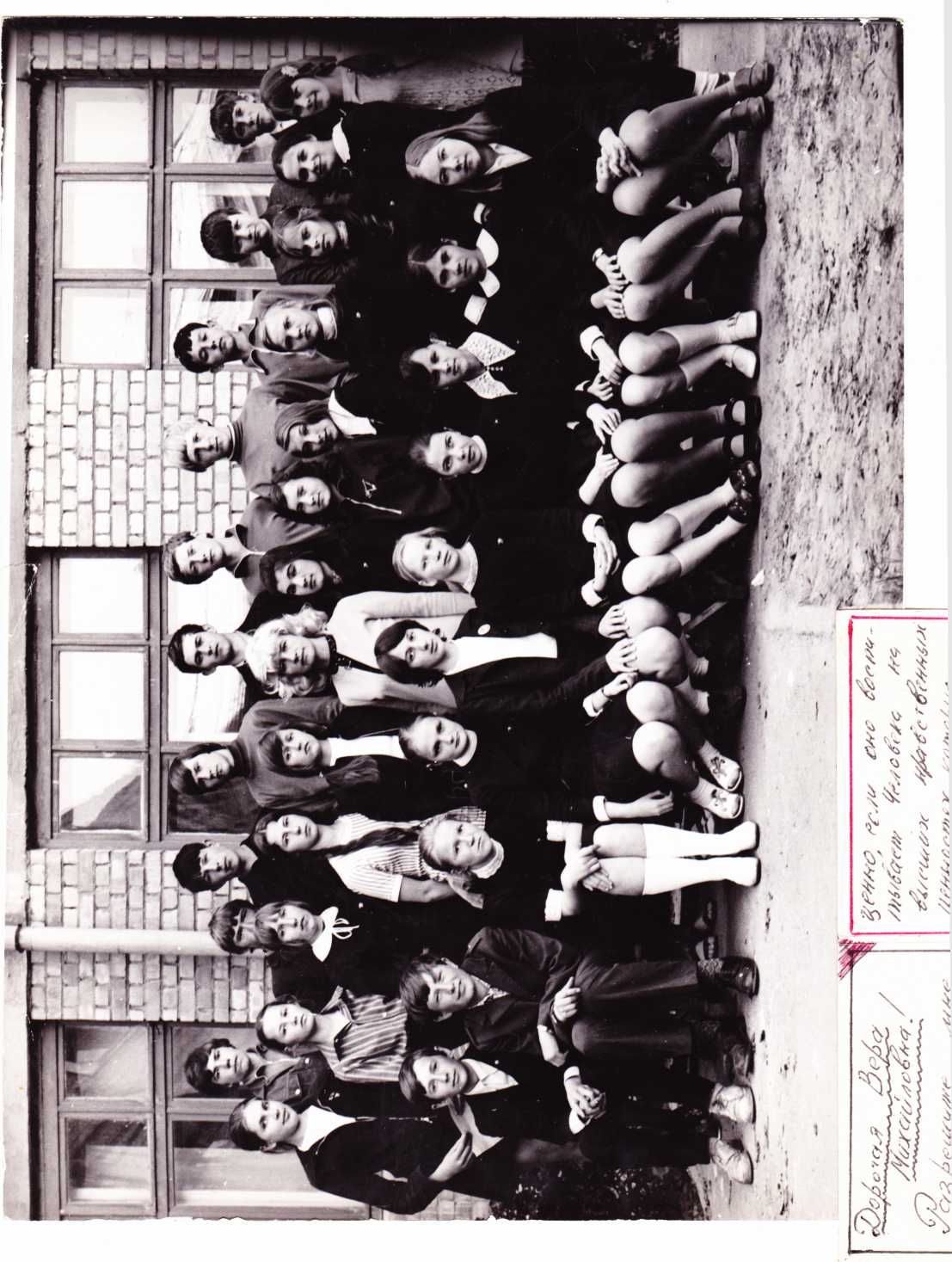 70-е годы. На демонстрации
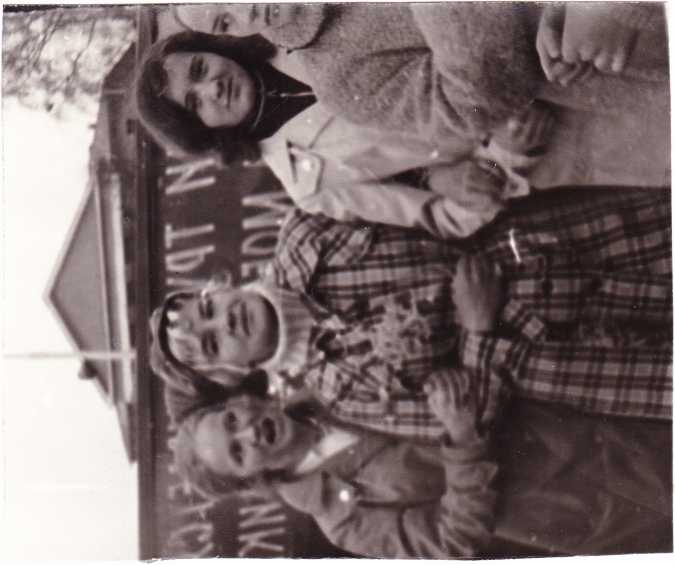 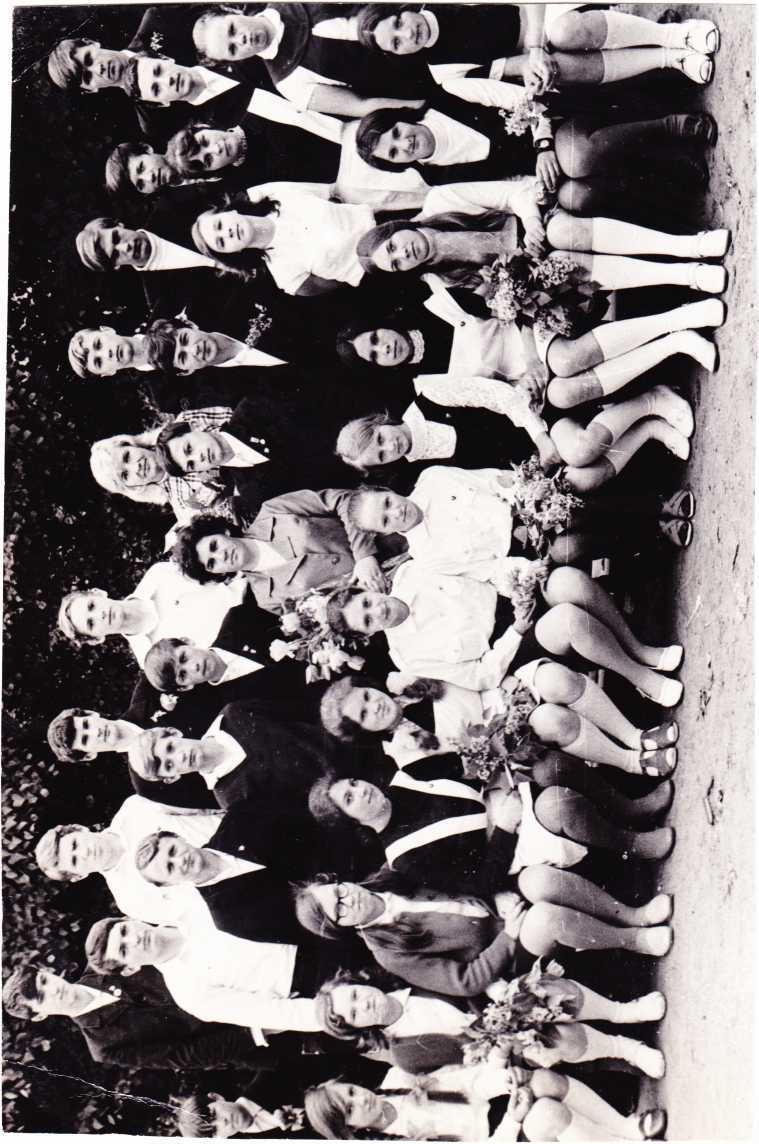 Мои  ученики
…я никогда не делила учеников на отличников, троечников или двоечников. Я всегда любила в учениках их душу, ценила отношение к людям, и для меня было не важно, отличники они или двоечники.
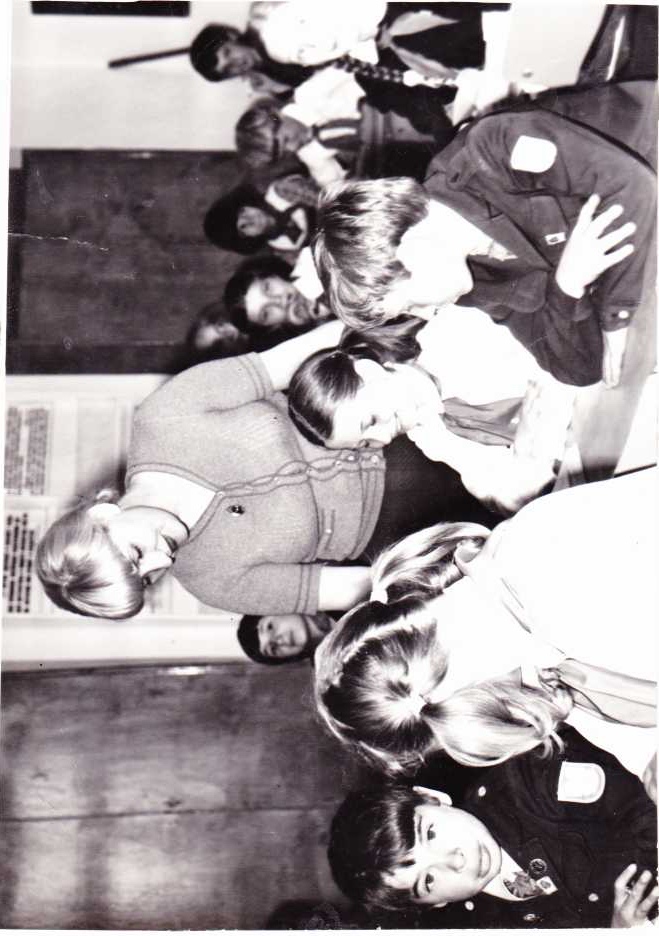 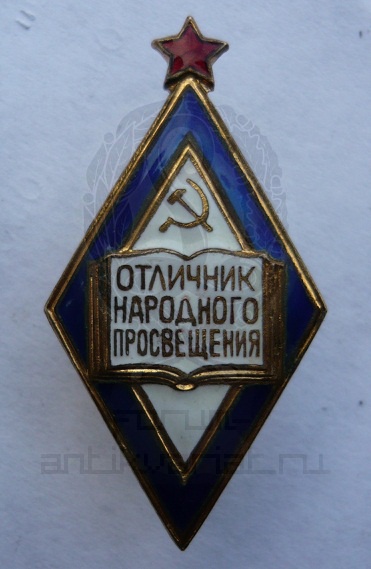 И воспитание, и образование нераздельны. Нельзя воспитывать, не передавая знания, всякое же знание действует воспитательно.
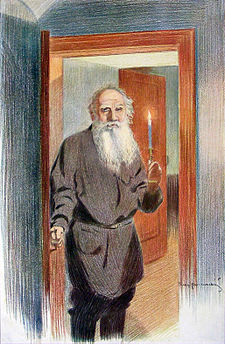 1980 год
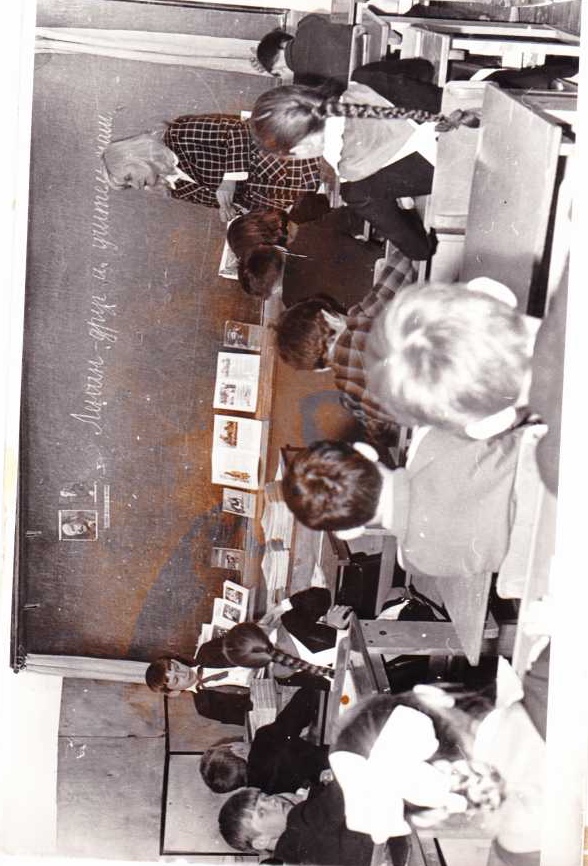 16 апреля 1980 год
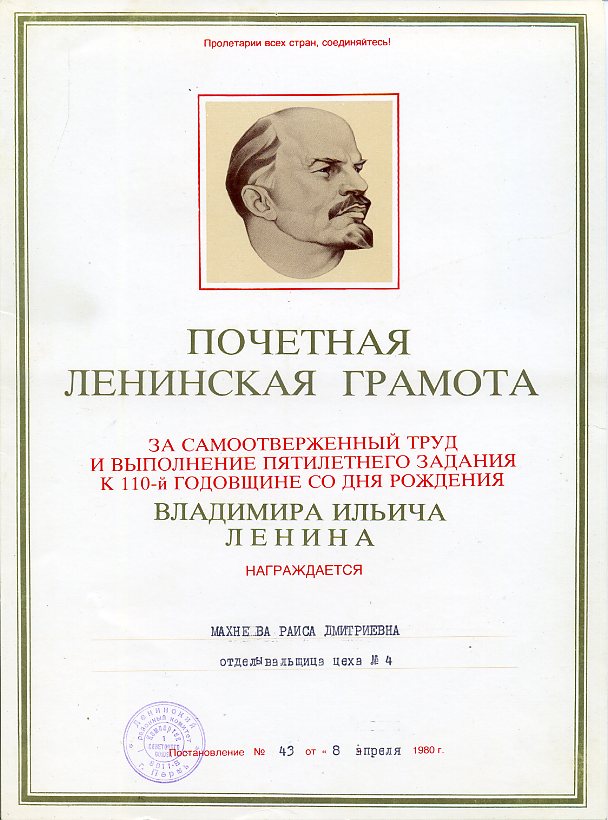 1981 год
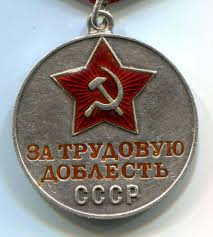 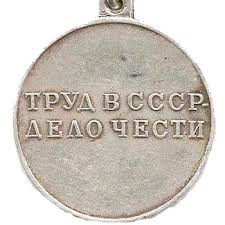 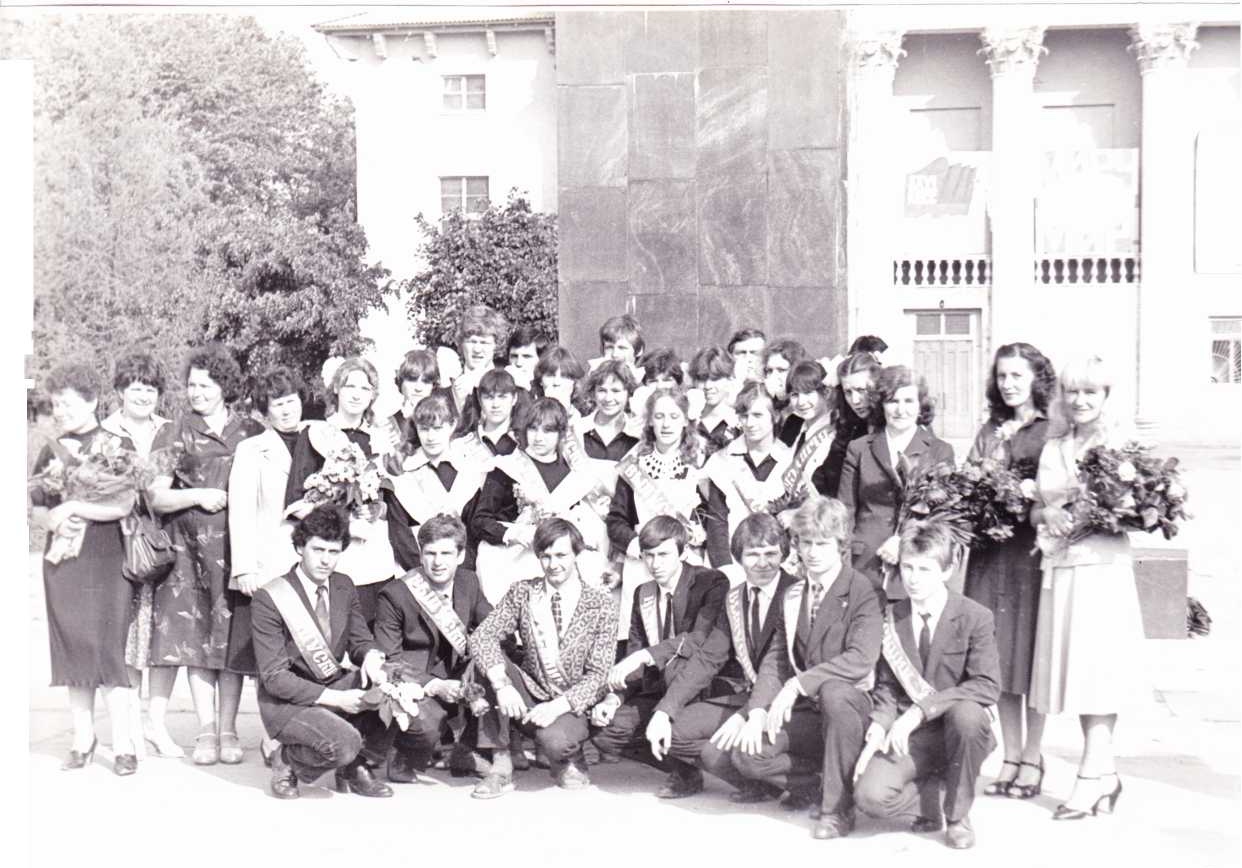 Мои  ученики
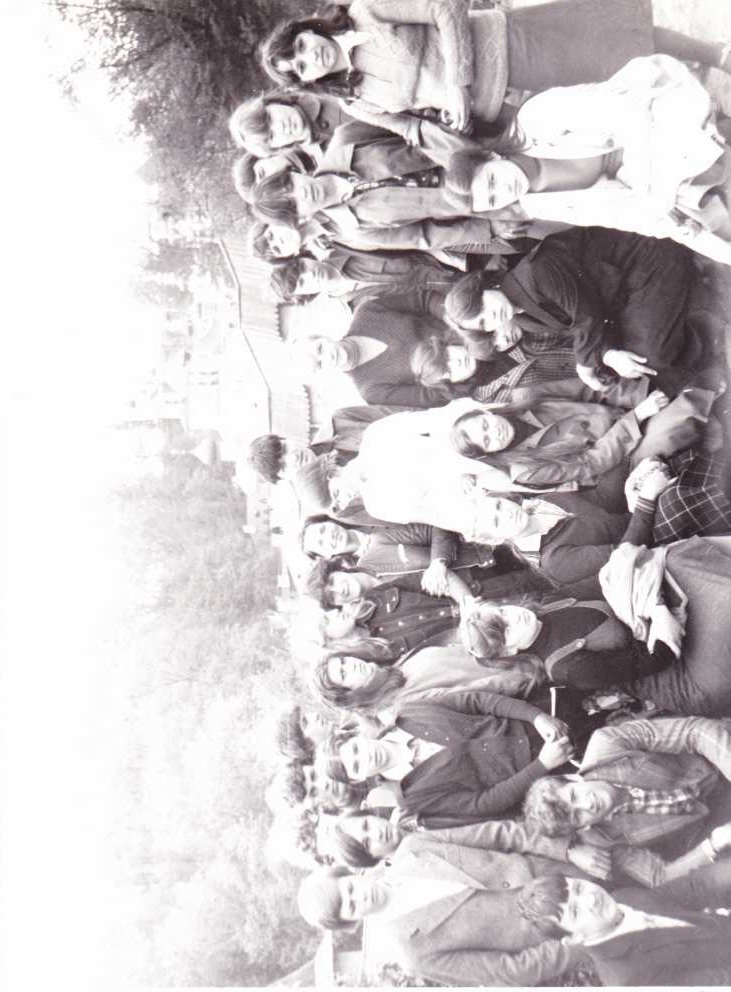 В Пушкинских горах 1982 год
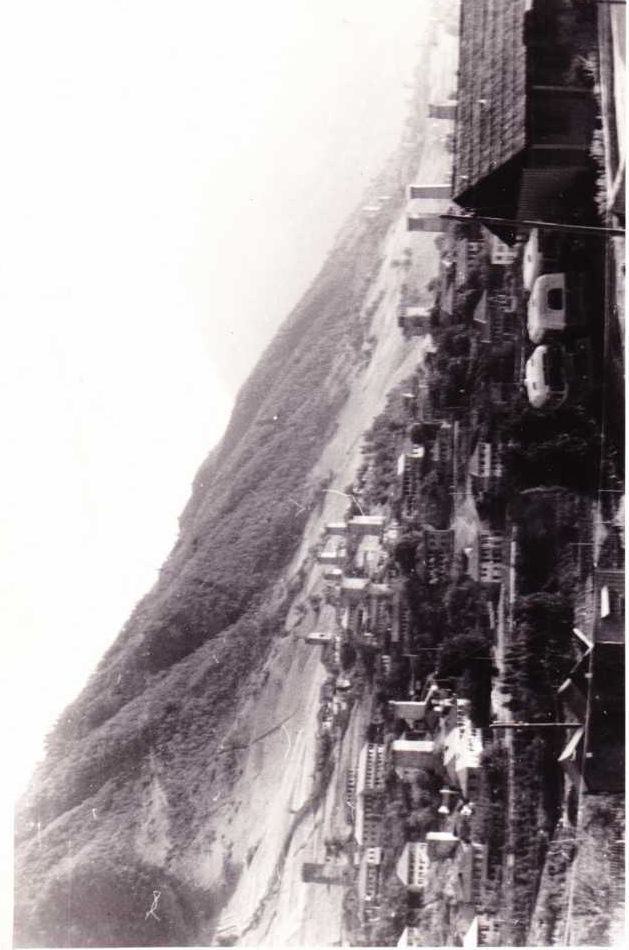 1985 год – над  городом Сванетия в Абхазии.
– горный туризм
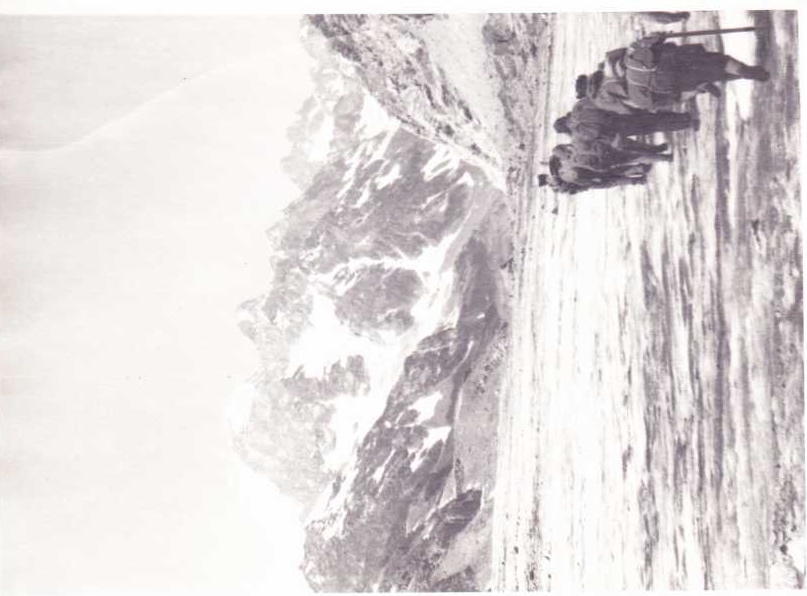 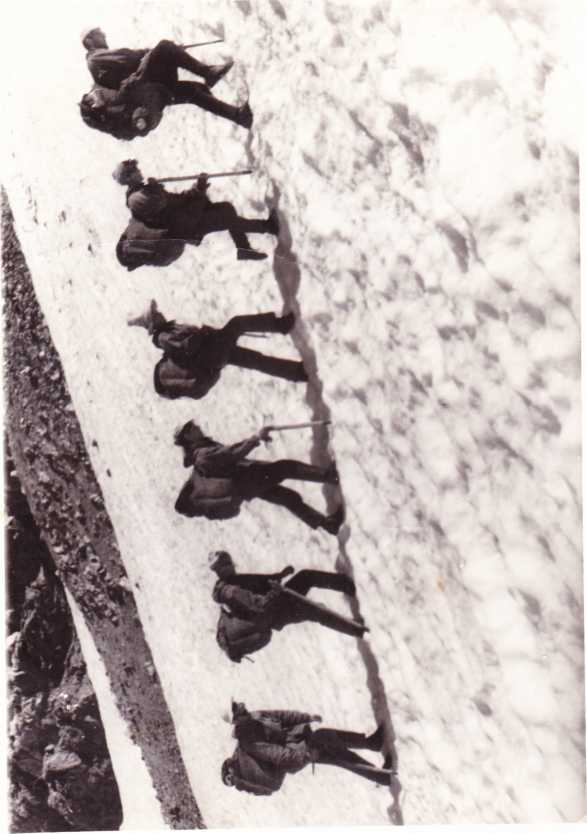 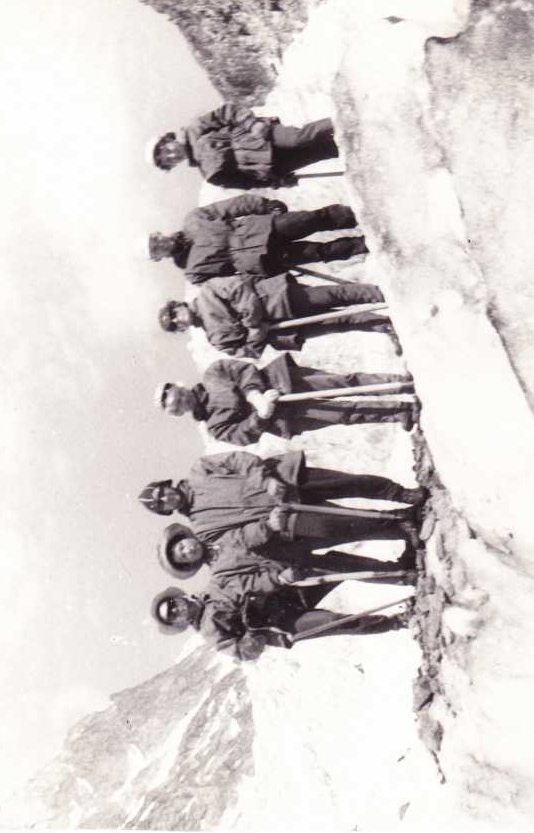 На отдыхе
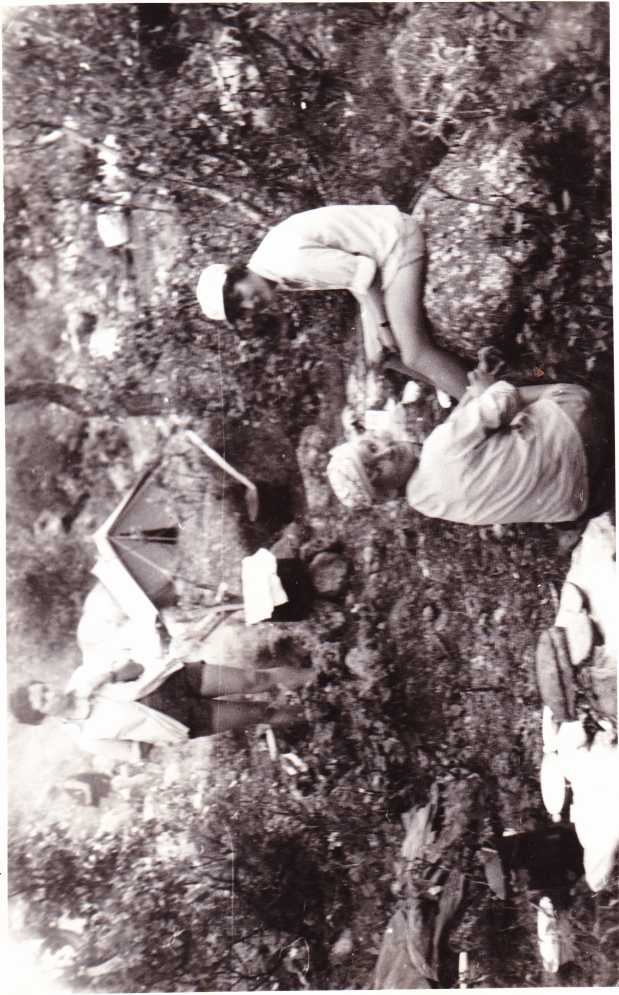 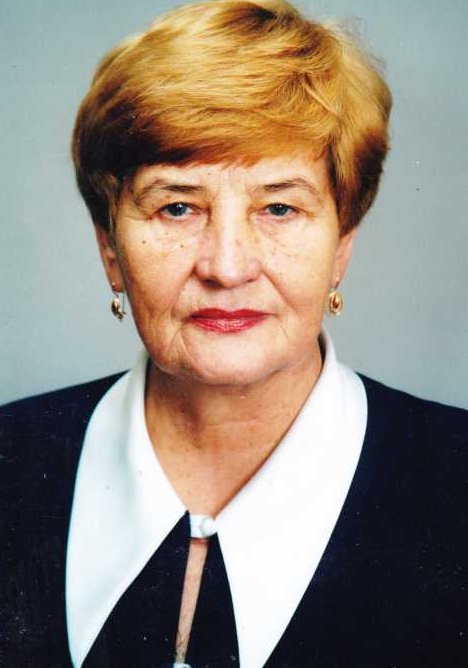 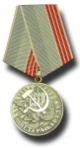 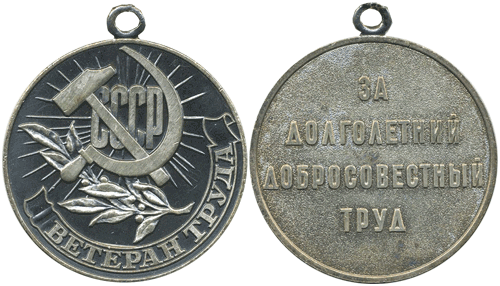 1988 год
1996 год
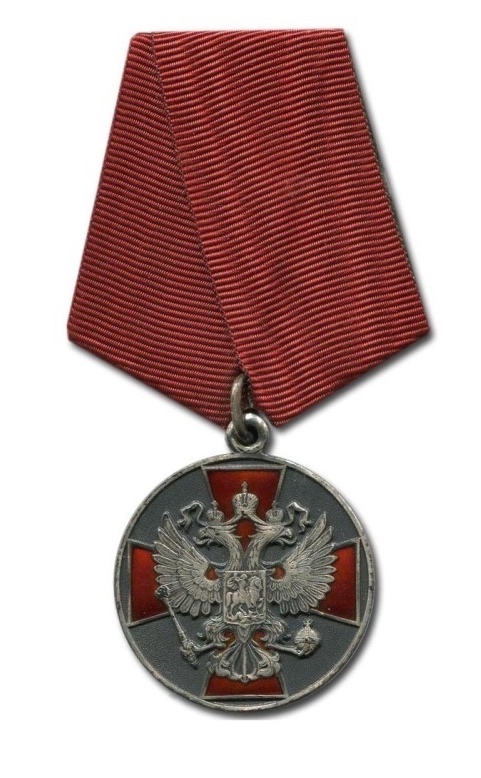 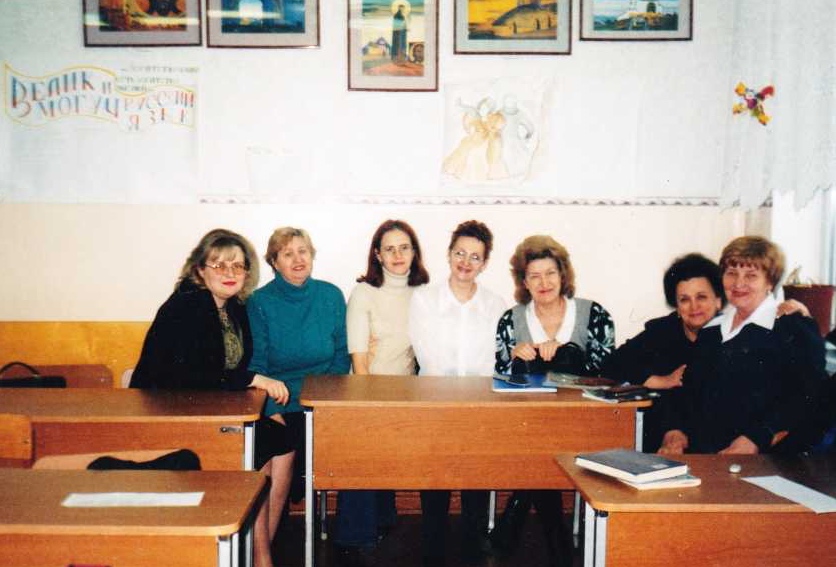 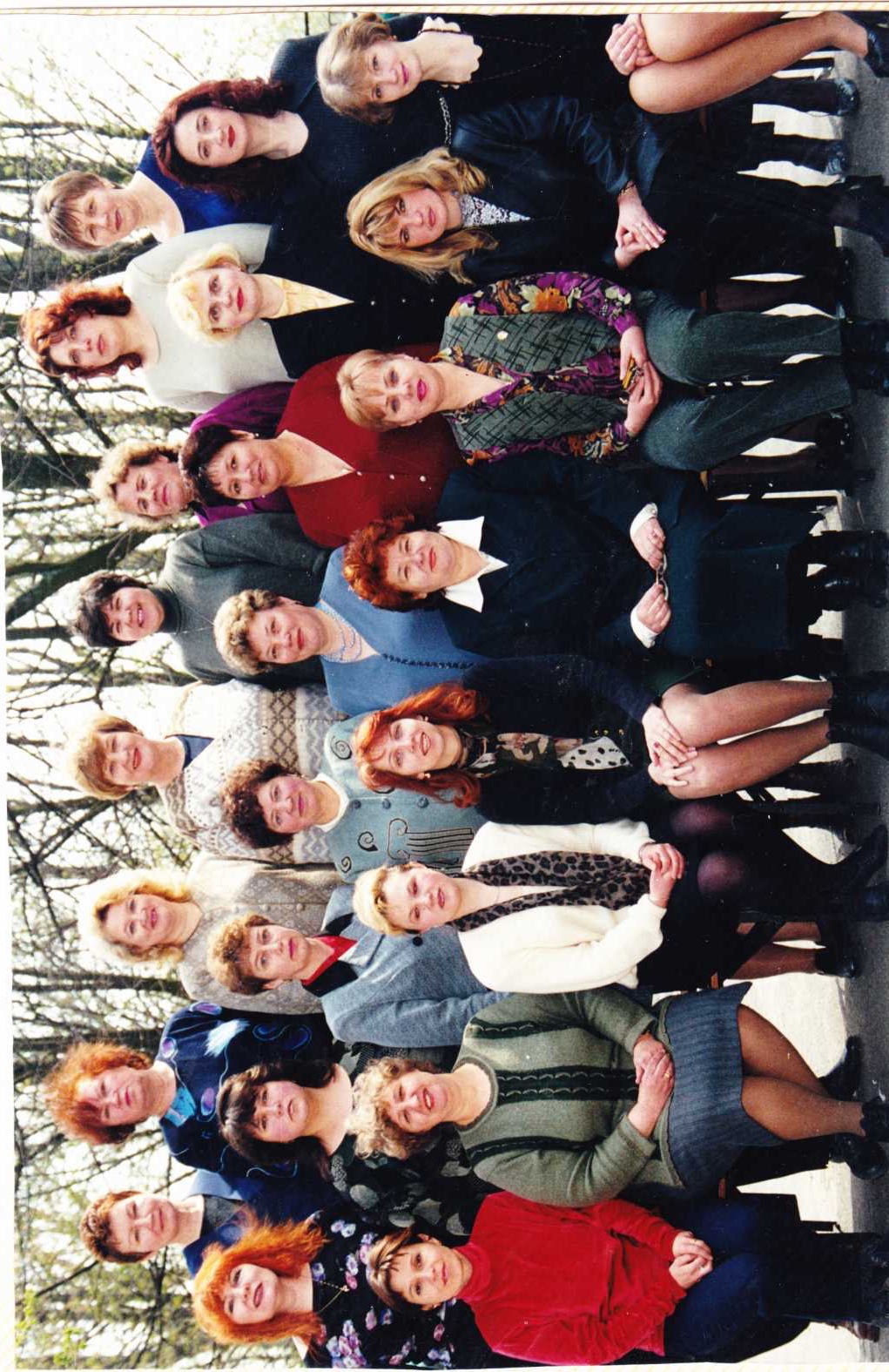 2000-е годы
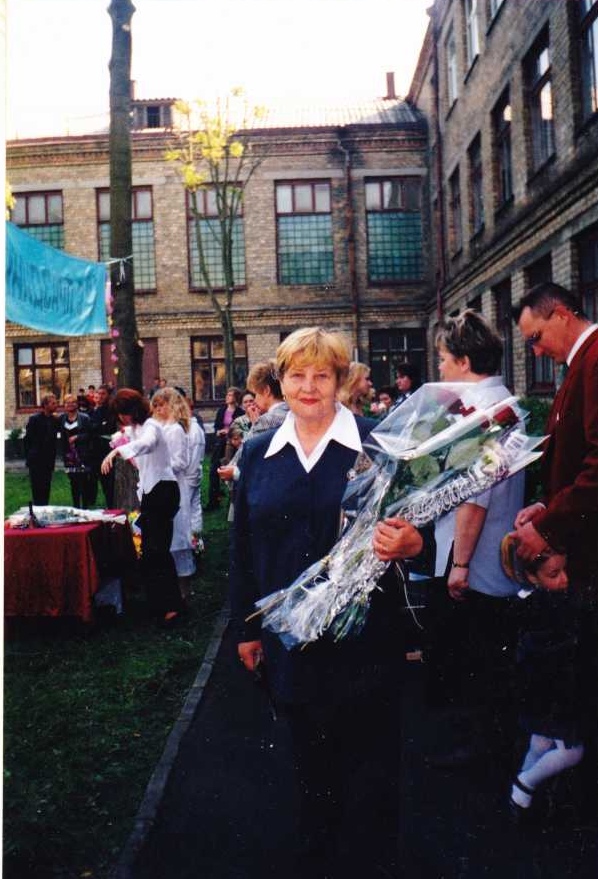 2002
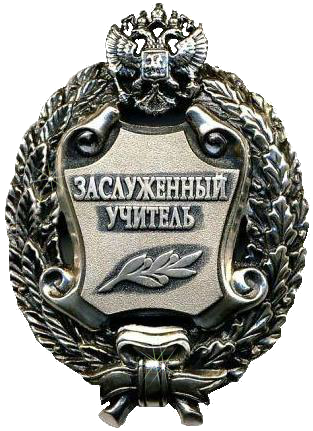 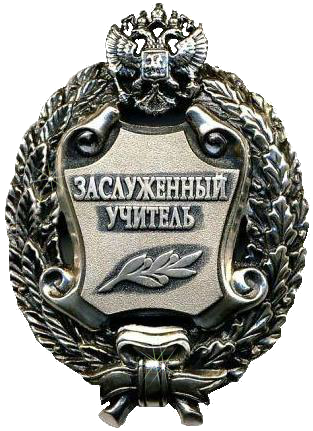 27 сентября в школе №1 Глава администрации Светловского городского округа
А.А. Григорьев поздравил В.М.Федерякину с присвоением звания «Заслуженный Учитель Российской Федерации» и с Днем рождения. И пожелал виновнице торжества счастья удачи, здоровья и творческих успехов.
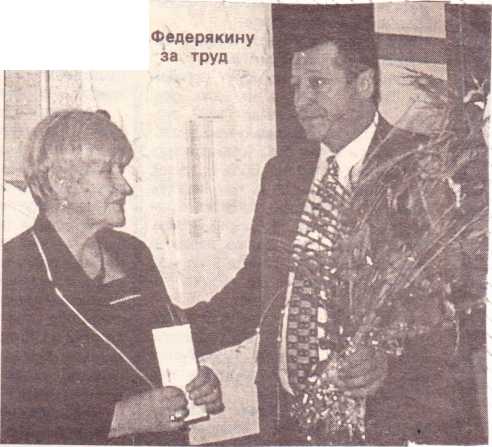 Звание «Почётный гражданин МО “Светловский городской округ”» 2006
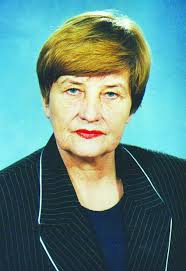 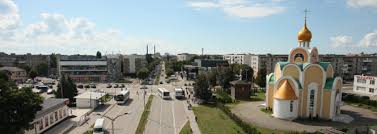 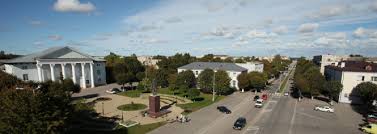 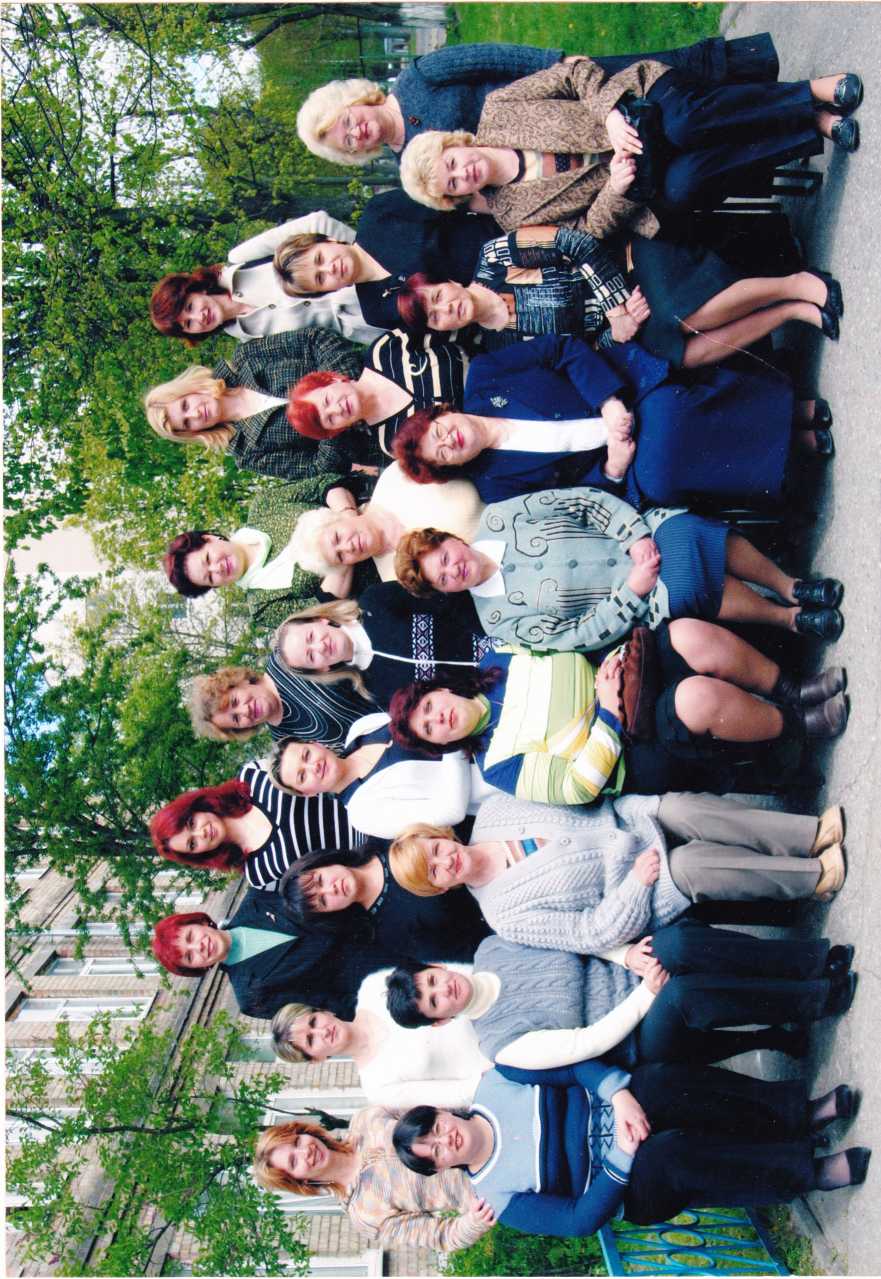 2009
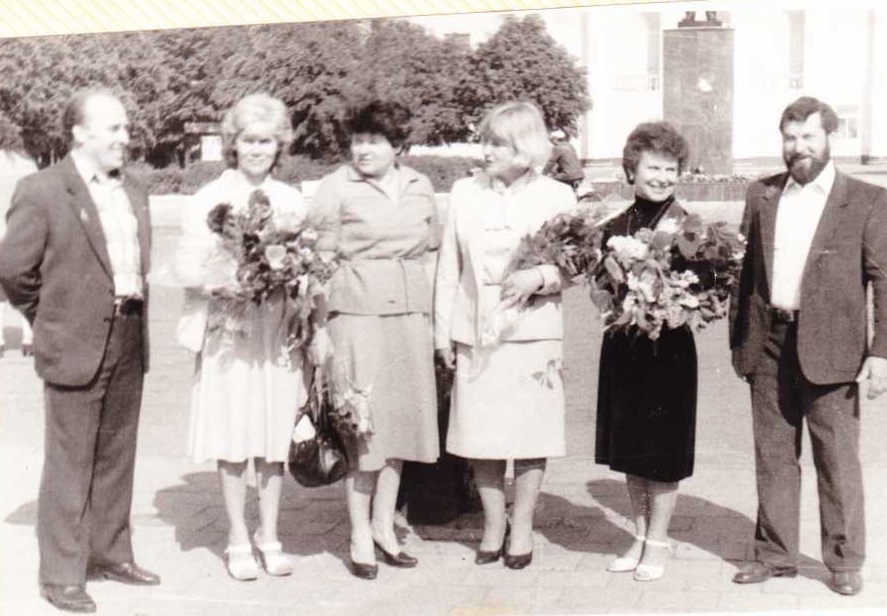 С коллегами
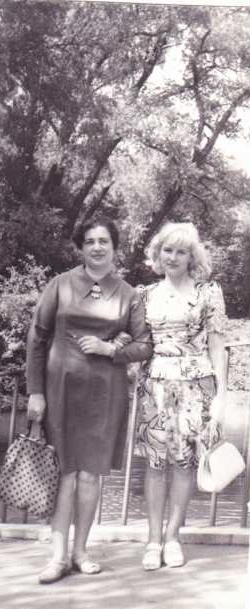 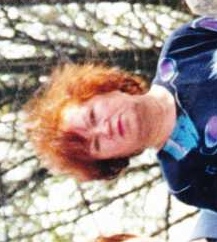 В людях С.М.Иванову привлекали доброта, порядочность и щедрость. Всеми этими качествами, по ее глубокому убеждению, наделена завуч В.М.Федерякина: «Таких людей, как она, сейчас мало».
Из газеты «Светловские вести»
С 1982 года – завуч в родной школе
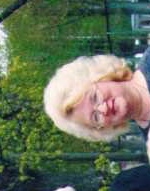 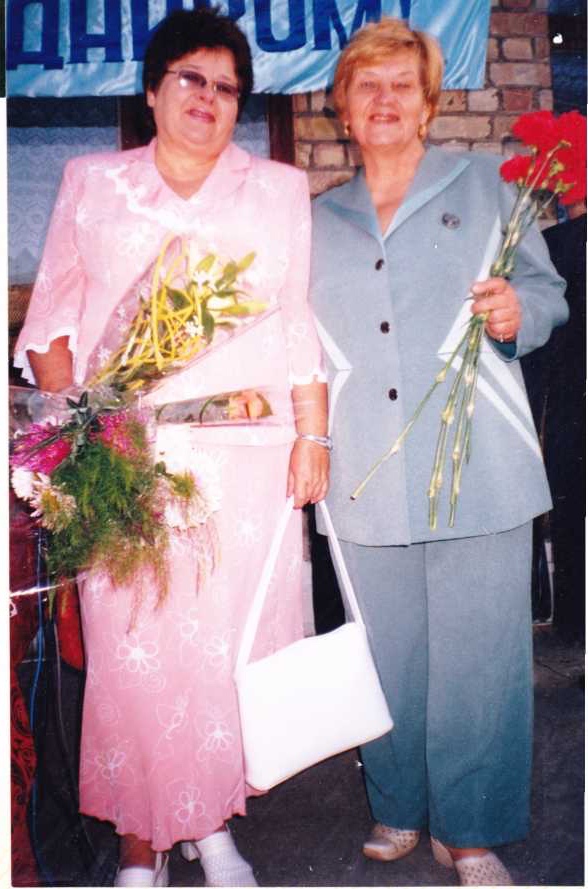 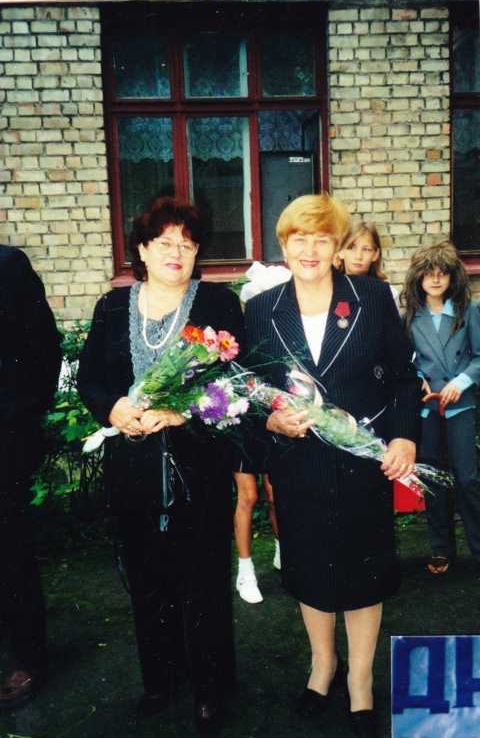 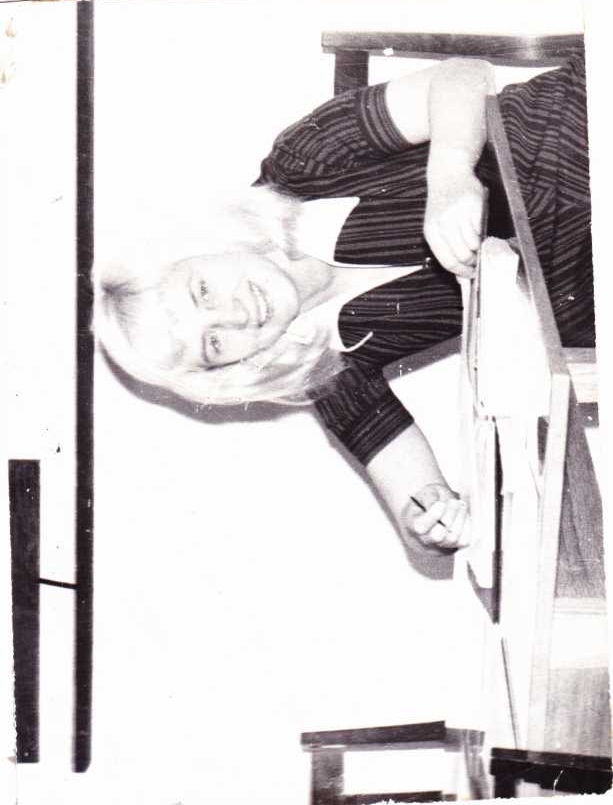 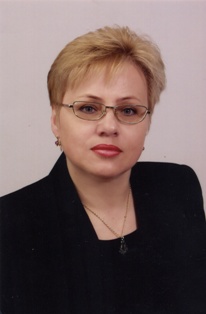 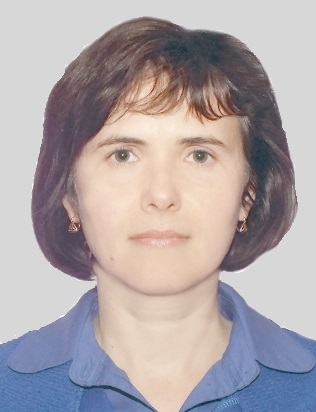 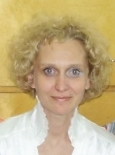 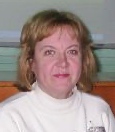 …Когда мы смотрим на ребенка, иногда думаем о том, как сложит­ся его жизнь  - будет ли он шалопаем до конца дней или станет героем и получит медаль. Но когда ученик, которого ты ведешь со школьной скамьи, прослеживаешь его жизнь и помогаешь, становится твоим коллегой и добивается успеха  - не это ли учительское счастье? 
В.М. Федерякина
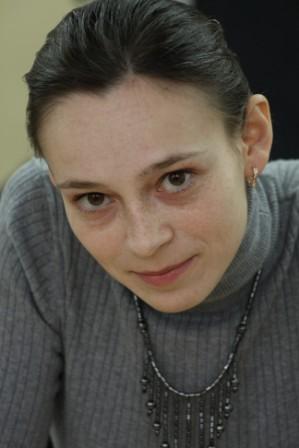 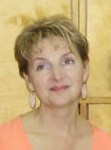 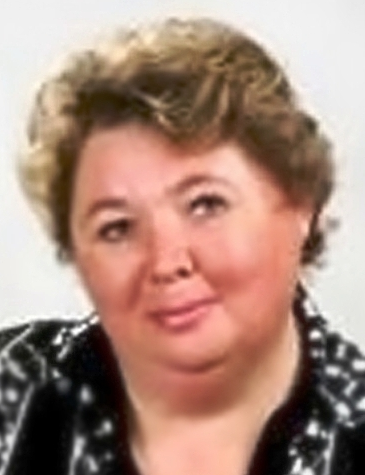 Т.А. Дерганова, Е.И. Солтыс,  Е.К. Пржевальская, Ю.В. Рубиш, И.В. Винник, Г.М. Рудович, С.В. Смирнова
окружная газета №76 от 8 октября 2008 года •
…Об учителях первой школы, которой руководит Т.В.Дергано- ва, можно говорить бесконечно - так много там талантливых и творческих людей! Но об одном человеке хочется сказать особо. 50-й учебный год бессменно трудится в стенах этой школы В.М.Федерякина. Вера Михайловна - порядочный и честный человек, учитель с большой буквы, она и завучем она быпа прекрасным. В любой нелёгкой ситуации к ней можно обратиться за советом и помощью. Своим примером она показывает, как относиться к работе, к ученикам, ценить каждую минуту на уроке. Уникальный человек. Не любить её невозможно.
	С пожеланиями здоровья, большого личного счастья и новых творческих достижений всем светловским педагогам
Марина КАНЦЕРОВА